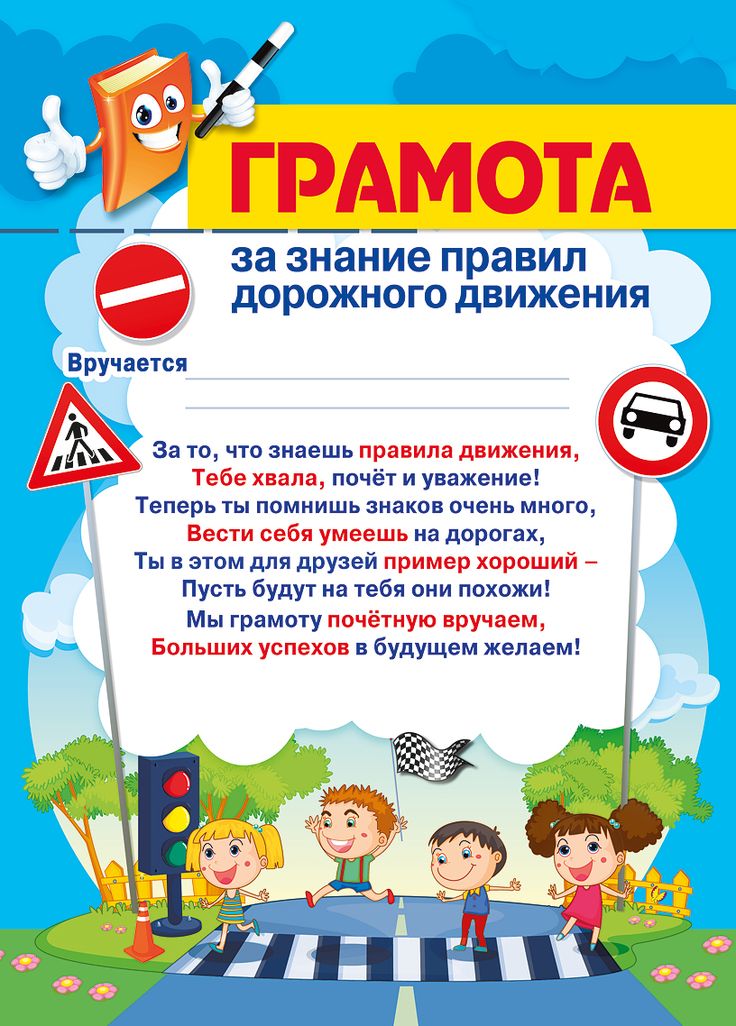 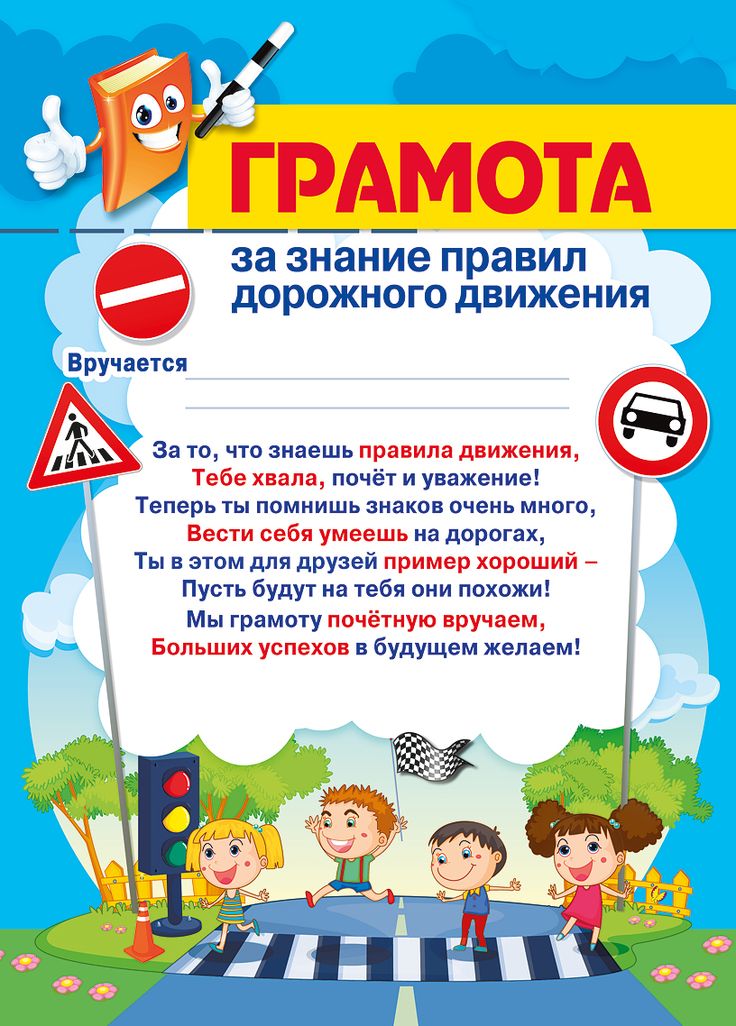 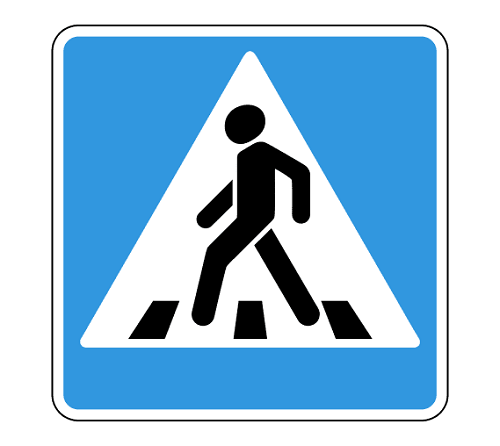 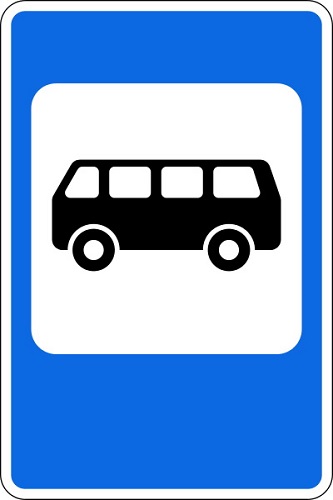 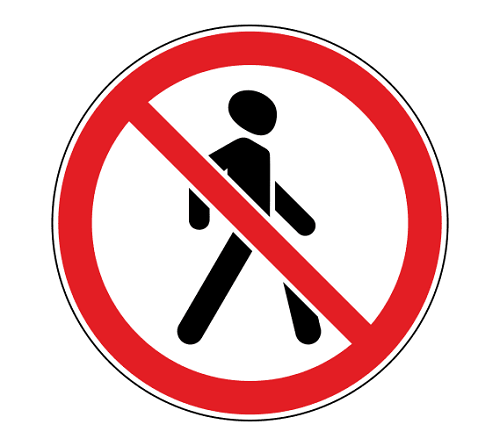 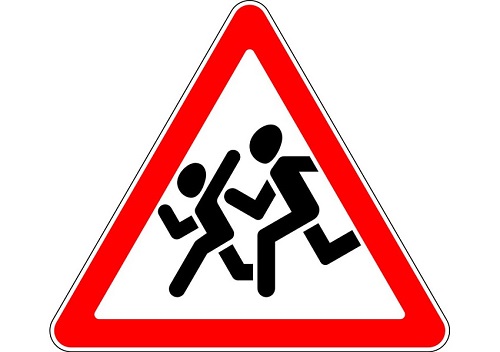 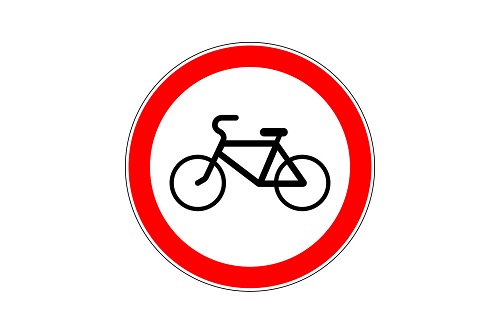 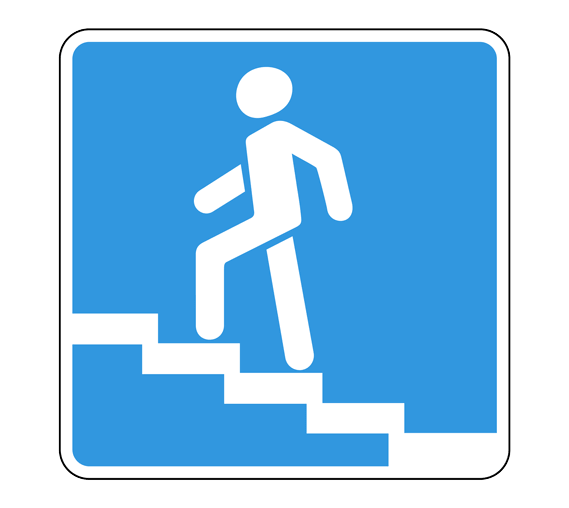 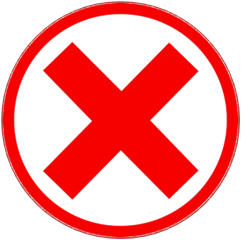 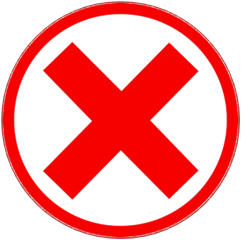 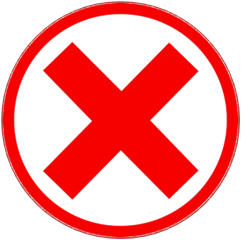 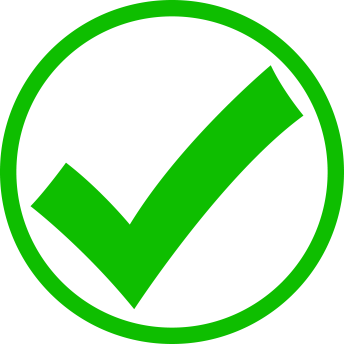 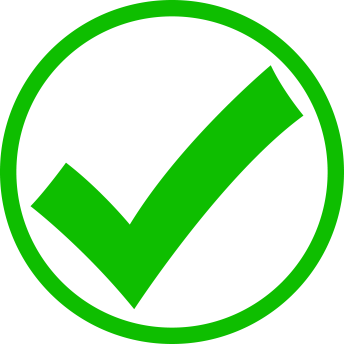 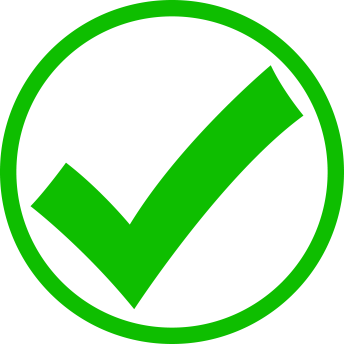 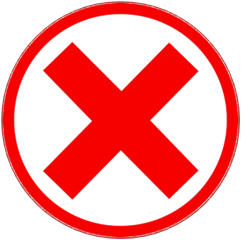 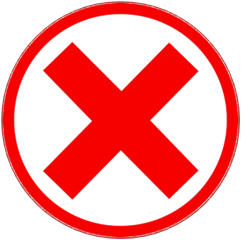 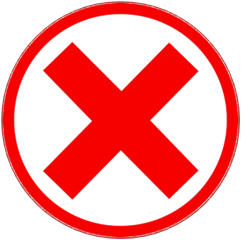 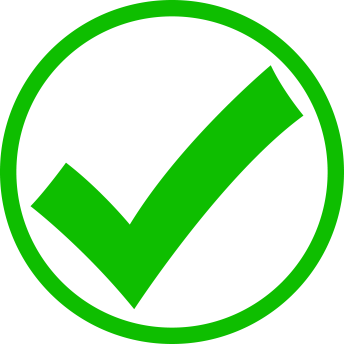 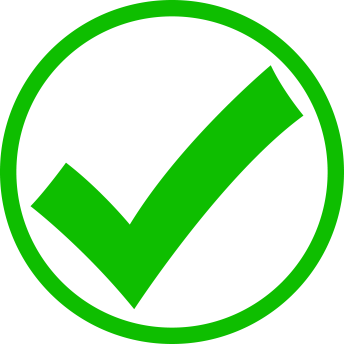 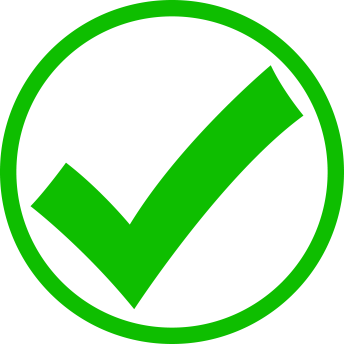 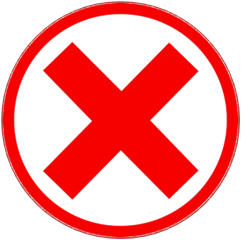 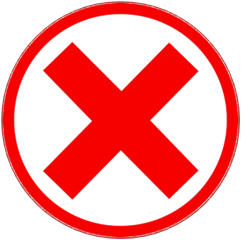 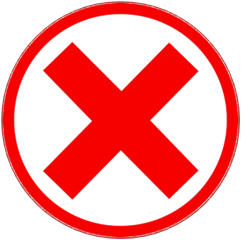 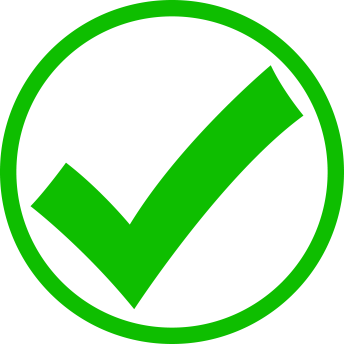 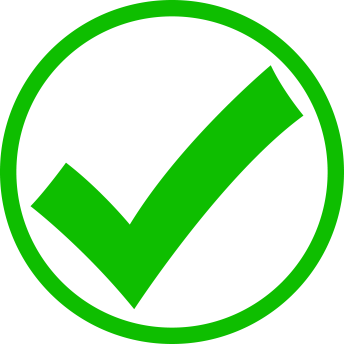 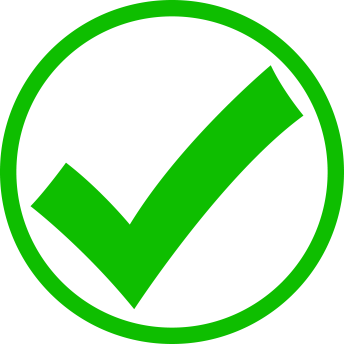 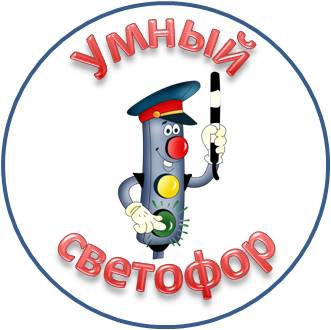 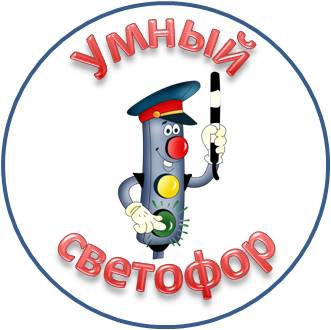 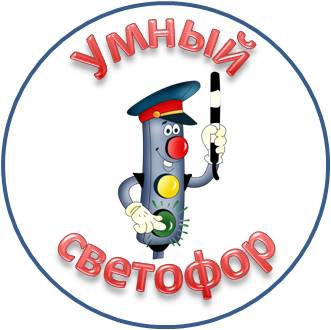 Умный
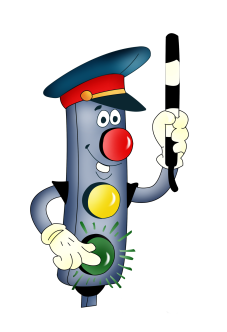 светофор
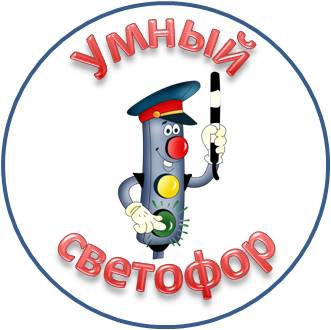 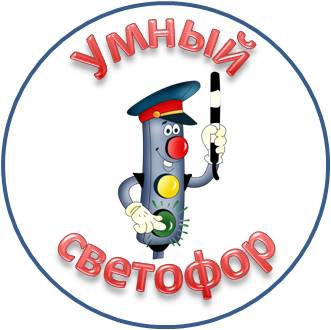 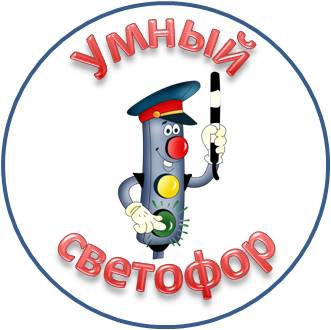 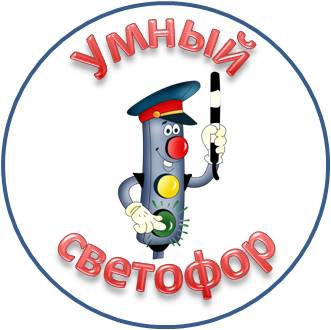 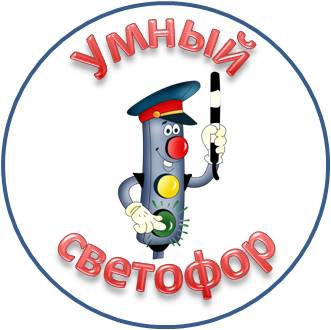 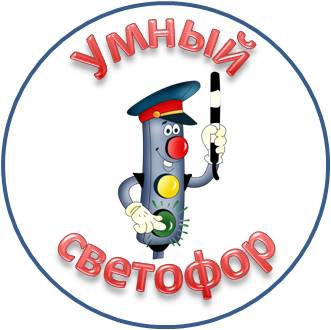 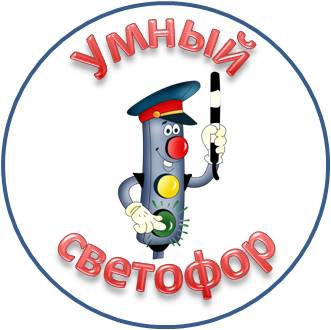 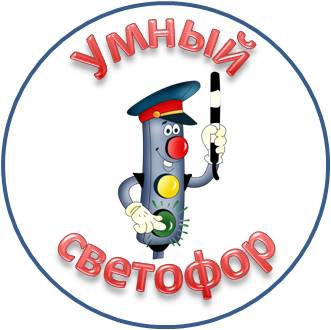 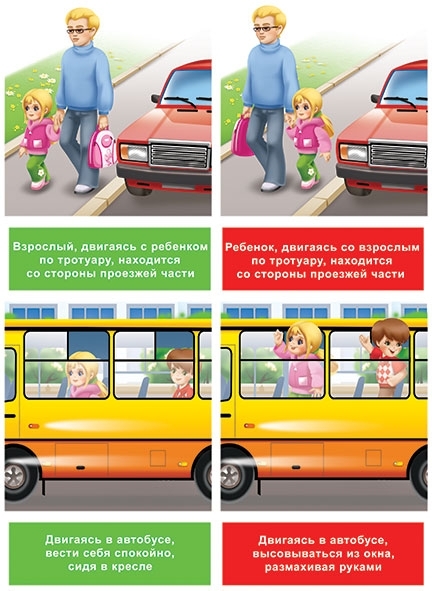 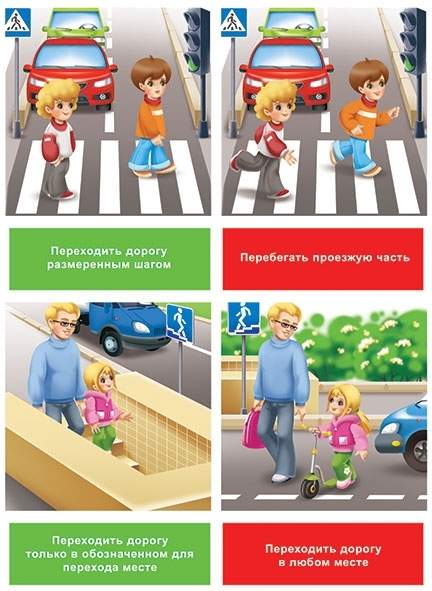 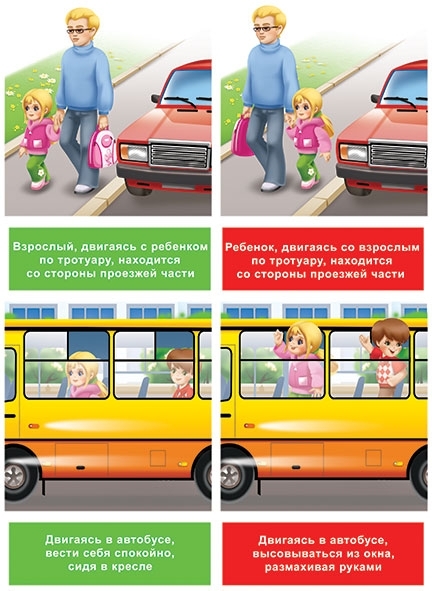 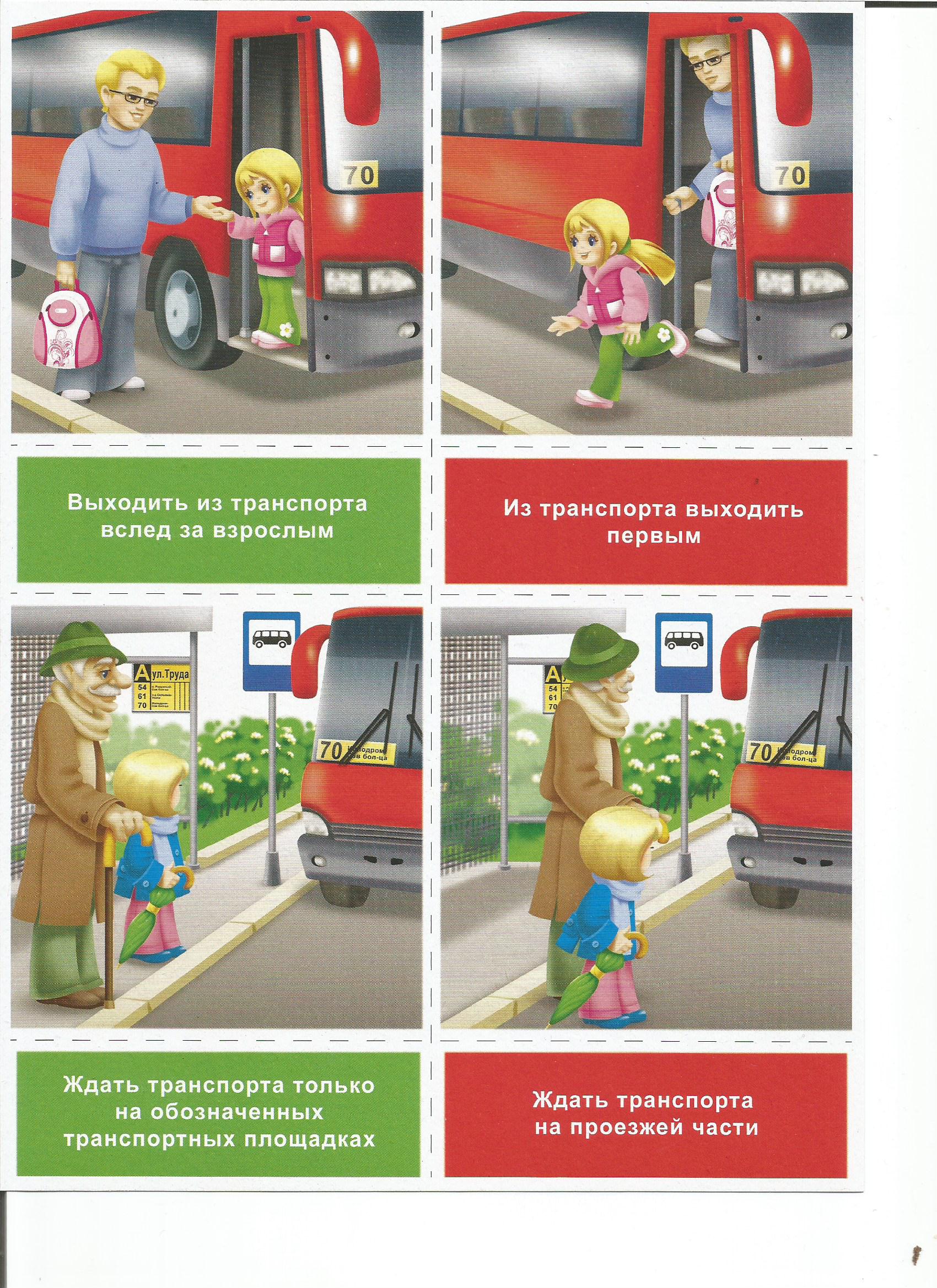 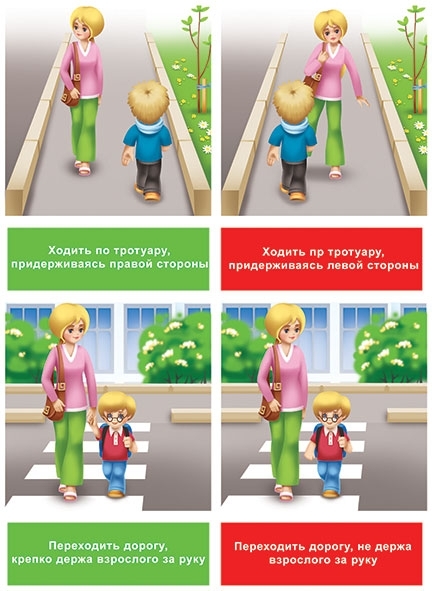 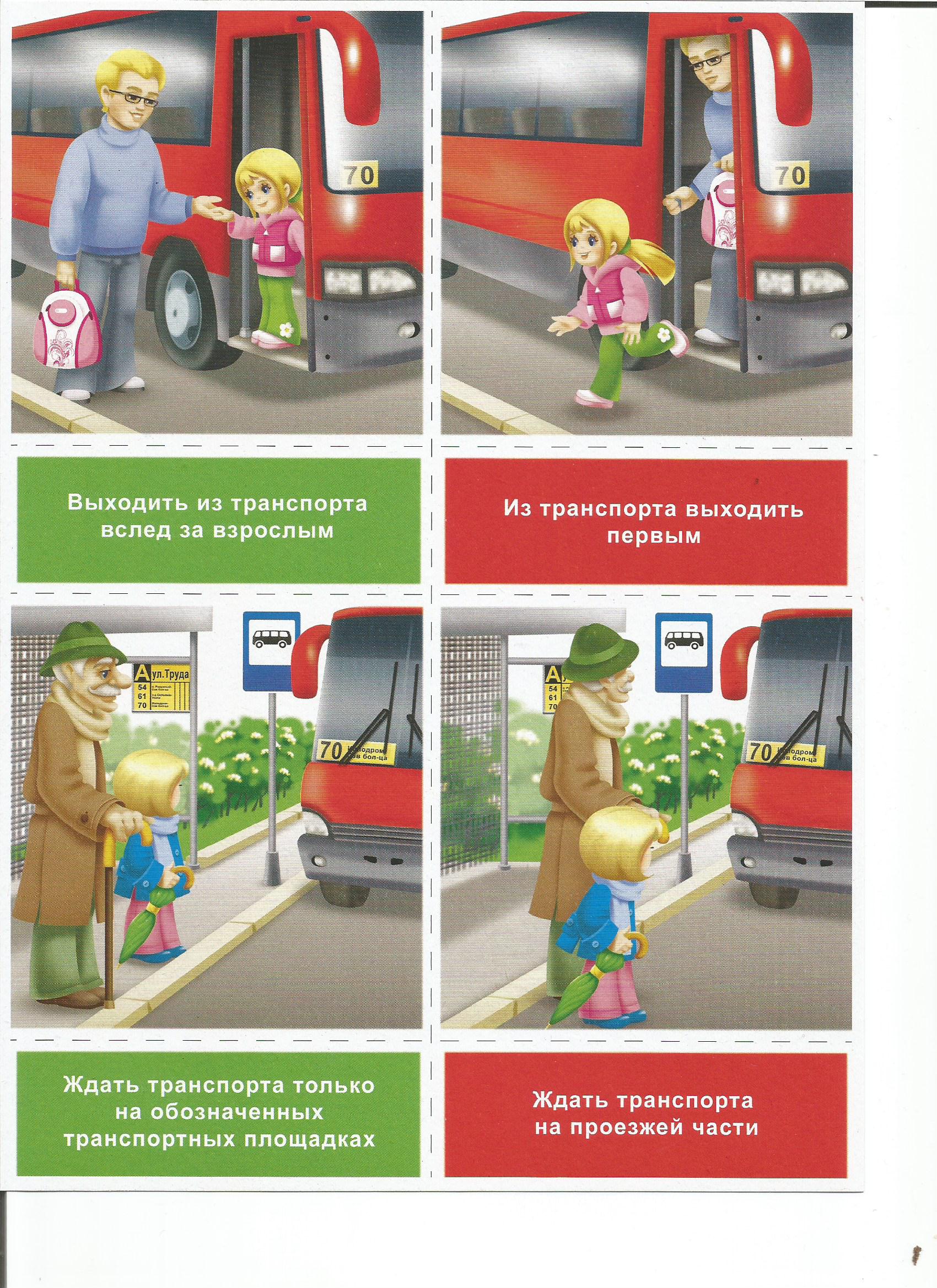